Fyzikální základy vědy o materiálu
Úvod
Úvod
1. Atomová struktura látek. 
2. Meziatomové síly. 
3. Struktura pevných látek. 
4. Poruchy krystalové mřížky. 
5. Zpevnění materiálů. 
6. Mechanické vlastnosti kovů. 
7. Rovnovážné diagramy. Slitiny. 
8. Tření.
Úvod
9. Povrchové napětí kapalin a pevných látek. 
10. Keramika, kompozity, polymery. 
11. Perspektivní materiály. 
12. Koroze.

http://www.ped.muni.cz/wphy/fyzvla/
Historie
Na úsvitu dějin lidé využívali jenom omezené množství materiálů, jako např. kámen, dřevo, kůže, kosti a hlínu. S postupem času se tato množina rozšiřovala a nové materiály často vznikaly z materiálů původních, s použitím speciálních technologií (někdy bohužel již zapomenutých). Po dlouhé stovky tisíc let byly tyto technologie rozvíjeny extenzívně a byly předávány z otce na syna, případně z mistra na učedníka.
Historie
Teprve v historicky nedávné době (tj. asi v polovině minulého století) dochází k intenzivnímu rozvoji materiálových technologií, tj. k pronikání zejména fyzikálních poznatků a metod do vědy o materiálu. Výsledky tohoto kvalitativního skoku na sebe nedaly dlouho čekat, setkáváme se s nimi na každém kroku, ať se jedná o nové slitiny kovů, plasty, keramika, kompozity, materiály pro mikroelektroniku a mnoho dalších (stačí se zamyslet nad materiály, z nichž se skládá např. mobilní telefon, automobil, počítač a další předměty denní spotřeby).
Materiály a technologie
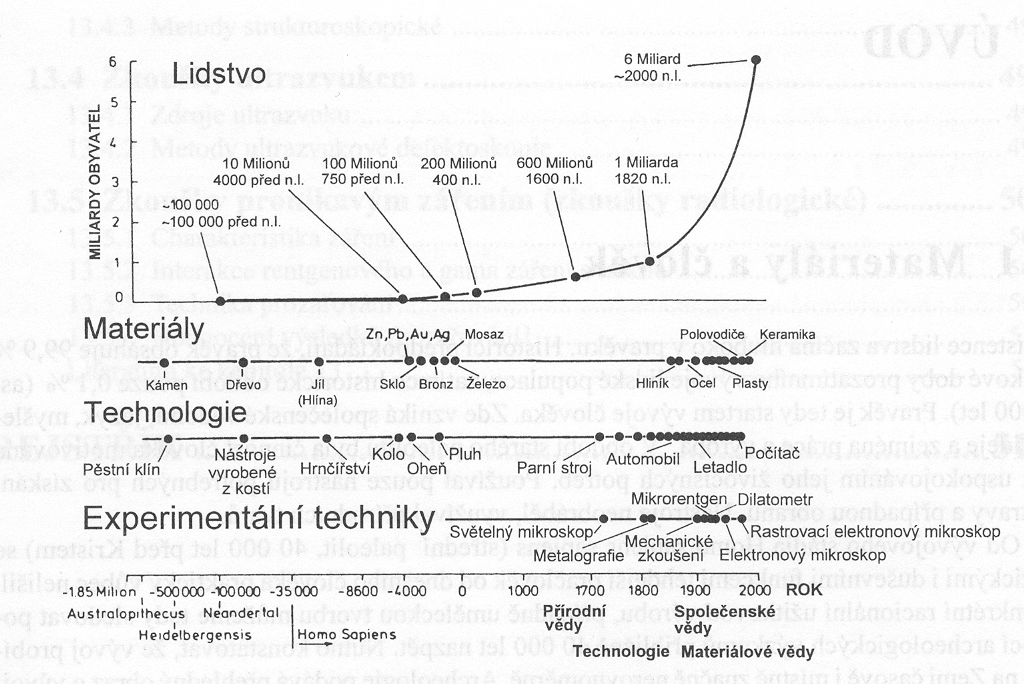 Materiálové inženýrství
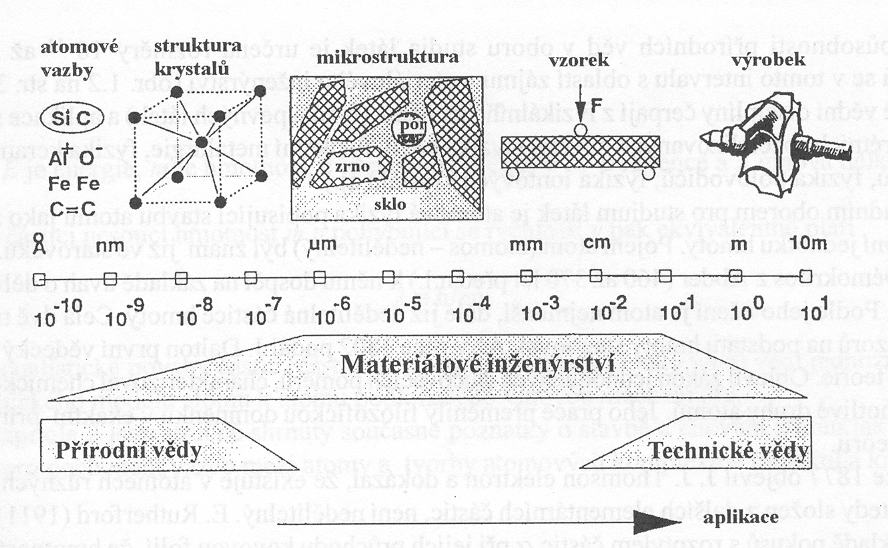 Závěr
Literatura:
[1] Pokluda, J., Kroupa, F., Obdržálek, L.: Mechanické vlastnosti a struktura pevných látek. PC-DIR spol. s r.o., Brno, 1994, 385s.
[2] Vondráček, F. Materiály a technologie I a II, 1985, 243+244s.
[3] Ptáček a kol. Nauka o materiálu I a II. CERM, 2003, 520+396 s.
[4] internet http://www.ped.muni.cz/wphy/fyzvla/